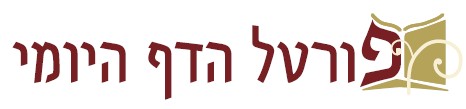 ברוכים הבאים ל
שיעור דף יומי אונליין

יום שלישי כ"ד באלול

השיעור יתחיל בשעה 21:00

מסכת נזיר יז ע"א (שורה 6) - יח ע"א (שורה 12)

מגיד השיעור: הראל שפירא

השיעור היום מוקדש לע"נ הרב אלימלך בן הרב ישעיהו שפירא
חזרה על הסוגיה האחרונה בדף של אתמול
איתמר: 
מי שנזר והוא בבית הקברות - 
ר' יוחנן אמר: נזירות חלה עליו.
ור''ל אמר: אין נזירות חלה עליו. 
ר' יוחנן אמר: נזירות חלה עליו, סבר מיתלא תליא וקיימא כיון דמשכחא טהרה חיילא. 
ור''ל אמר: אין נזירות חלה עליו, אי הדר ואמר חיילא עליה ואי לא לא. 

איתיביה ר' יוחנן לר''ל...
א''ל...

איתיביה...
הכא במאי עסקינן...

איתיביה...
דף טז ע"ב
















דף יז ע"א
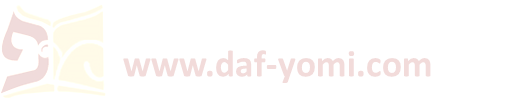 [Speaker Notes: לדעת תוס' ורא"ש ר' יוחנן סובר שהנזירות חלה עליו מיד לכל דבר, ולכן הוא נאסר מיד ביין ובתגלחת, ולוקה על הטומאה בעודו שם אם התרו בו לצאת ואינו יוצא, וכשיצא מבית הקברות ונטהר הנזירות חלה מאליה בלי קבלת נזירות נוספת. וכתב תוס' שבקיצור הוה מצי למימר דחייל עליה נזירות מהשתא ולקי על תגלחת וייו וטומאה.

לדעת רש"י גם לרבי יוחנן אין הנזירות חלה עליו עד שיטהר, ומחלוקת ר' יוחנן וריש לקיש היא, שלרבי יוחנן כשיטהר חלה עליו הנזירות ממילא, משא"כ לריש לקיש גם כשיטהר לא תחול עליו הנזירות עד שיקבל עליו שוב נזירות.

ר' יוחנן הקשה 3 קושיות על ריש לקיש (ממשנה וברייתות), וריש לקיש תירץ את 2 הקושיות הראשונות. 
2 הקושיות הראשונות בדף טז עמוד ב
הקושיה השלישית בתחילת דף יז עמוד א]
איתמר: 
מי שנזר והוא בבית הקברות - ר' יוחנן אמר: נזירות חלה עליו. ור''ל אמר: אין נזירות חלה עליו. 
ר' יוחנן אמר: נזירות חלה עליו, סבר מיתלא תליא וקיימא כיון דמשכחא טהרה חיילא. 
ור''ל אמר: אין נזירות חלה עליו, אי הדר ואמר חיילא עליה ואי לא לא. 

איתיביה ר' יוחנן לר''ל: מי שנזר והוא בבית הקברות אפי' היה שם שלשים יום אין עולין מן המנין ואינו מביא קרבן טומאה - קרבן טומאה הוא דלא מייתי הא מיחל חיילא עליה. 
א''ל: אינו בתורת טומאה ואינו בתורת קרבן.

איתיביה: מי שהיה טמא ונזר אסור לגלח ולשתות יין וליטמא למתים ואם גילח ושתה יין ונטמא למתים ה''ז סופג את הארבעים - אי אמרת בשלמא חיילא היינו טעמא דסופג את הארבעים אלא אי אמרת לא חיילא אמאי סופג את הארבעים.
הכא במאי עסקינן: ביוצא ונכנס. 

איתיביה: אין בין טמא שנזר לנזיר טהור שנטמא אלא טמא שנזר שביעי שלו עולה לו למנין ונזיר טהור שנטמא אין שביעי שלו עולה לו למנין - ואי ס''ד לא חיילא אמאי עולה לו מן המנין? 


אמר מר בר רב אשי: מיחל כ''ע לא פליגי דחיילא. אלא כי פליגי למלקי - רבי יוחנן סבר: כיון דחיילא לקי. ור''ל סבר: לא לקי וחיילא. 

איתיביה ר' יוחנן לר''ל: מי שנזר והוא בבית הקברות: אפילו היה שם שלשים יום, אין עולין לו מן המנין ואינו מביא קרבן טומאה - קרבן טומאה הוא דלא מייתי, הא מילקי לקי עליה!
בדין הוא דליתני "אינו לוקה", אלא משום דקא בעי למיתנא סיפא "יצא ונכנס עולה לו מן המנין ומביא קרבן טומאה", תנא רישא אינו מביא קרבן טומאה. 

ת''ש: אין בין טמא שנזר לנזיר טהור שנטמא אלא שטמא שנזר - שביעי שלו עולה לו מן המנין, ונזיר טהור שנטמא - אין שביעי שלו עולה לו מן המנין. - הא למלקות זה וזה שוין. 
א''ל:  לא, לתגלחת זה וזה שוין. אבל לענין מלקות מאי? זה לוקה וזה אינו לוקה? ליתנייה! בתקנתיה קא מיירי, בקלקוליה לא קא מיירי.

תא שמע: מי שהיה טמא ונזר - אסור לגלח ולשתות יין. ואם גילח ושתה יין ונטמא למתים - הרי זה סופג את הארבעים. תיובתא.
עמוד א
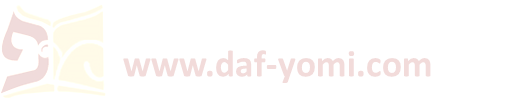 דף יז עמוד א
דף טז עמוד ב:
מי שנזר והוא בבית הקברות - 
ר' יוחנן אמר: נזירות חלה עליו.
ור''ל אמר: אין נזירות חלה עליו.
אמר מר בר רב אשי:
מיחל כ''ע לא פליגי דחיילא. 
אלא כי פליגי למלקי -
רבי יוחנן סבר: כיון דחיילא לקי. 
ור''ל סבר: לא לקי וחיילא.
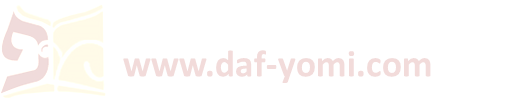 [Speaker Notes: בלישנא הראשונה כאמור:
לדעת תוס' ורא"ש ר' יוחנן סובר שהנזירות חלה עליו מיד לכל דבר, ולכן הוא נאסר מיד ביין ובתגלחת, ולוקה על הטומאה בעודו שם אם התרו בו לצאת ואינו יוצא, וכשיצא מבית הקברות ונטהר הנזירות חלה מאליה בלי קבלת נזירות נוספת. וכתב תוס' שבקיצור הוה מצי למימר דחייל עליה נזירות מהשתא ולקי על תגלחת וייו וטומאה.
לדעת רש"י גם לרבי יוחנן אין הנזירות חלה עליו עד שיטהר, ומחלוקת ר' יוחנן וריש לקיש היא, שלרבי יוחנן כשיטהר חלה עליו הנזירות ממילא, משא"כ לריש לקיש גם כשיטהר לא תחול עליו הנזירות עד שיקבל עליו שוב נזירות.

בלישנא של מר בר רב אשי:
לפי תוס' ד"ה הגה"ה ורא"ש כולם מודים שחלה הנזירות מיד ולוקה על יין ותגלחת ונחלקו אם חייב מלקות על טומאה אם התרו בו לצאת ולא יצא.

תוס': ר' יוחנן סבר כיון דחיילא נזירות [לשאר] מילי אשתיית יין ואתגלחת [חיילא] נמי אטומאה אם התרו בו לצאת ולא יצא דרחמנא לא מעטיה אלא מקרבן לחודיה לקמן ולא ממלקות דטומאה ור''ש בן לקיש סבר אע''ג דחיילא לשאר מילי ליין ולתגלחת לא לקי אטומאה דכיון דמיעטיה רחמנא מקרבן טומאה מיעטיה מכל דין טומאה אף ממלקות

ולפי רש"י: מיחל דכולי עלמא לא פליגי. דכיון דמשכחת טהרה חיילא ממילא: אלא כי פליגי למילקי ר''י סבר כיון דחיילא לקי. אפילו אטומאה דמעיקרא דנזר בבית הקברות ור''ל סבר אע''ג דחיילא שהוא צריך לשמור מכל דקדוקי נזירות לא לקי אפילו אטומאה דבסוף אי לא הדר ואמר:]
דף יז עמוד א
דף טז עמוד ב:
מי שנזר והוא בבית הקברות - 
ר' יוחנן אמר: נזירות חלה עליו.
ור''ל אמר: אין נזירות חלה עליו.
אמר מר בר רב אשי:
מיחל כ''ע לא פליגי דחיילא. 
אלא כי פליגי למלקי -
רבי יוחנן סבר: כיון דחיילא לקי. 
ור''ל סבר: לא לקי וחיילא. 

איתיביה ר' יוחנן לר''ל: 
מי שנזר והוא בבית הקברות:
אפילו היה שם שלשים יום, אין עולין לו מן המנין ואינו מביא קרבן טומאה -
קרבן טומאה הוא דלא מייתי, הא מילקי לקי עליה!

בדין הוא דליתני "אינו לוקה", 
אלא משום דקא בעי למיתנא סיפא "יצא ונכנס עולה לו מן המנין ומביא קרבן טומאה", תנא רישא אינו מביא קרבן טומאה.
משנה דף טז עמוד ב:
מי שנזר והוא בבית הקברות:
אפילו היה שם שלשים יום, אין עולין לו מן המנין ואינו מביא קרבן טומאה.
יצא ונכנס עולין לו מן המנין ומביא קרבן טומאה.

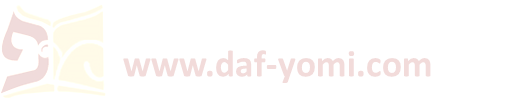 [Speaker Notes: הדין שאינו לוקה הוא חידוש גדול יותר מהדין שאינו מביא קרבן טומאה – שטמ"ק]
דף יז עמוד א
דף טז עמוד ב:
מי שנזר והוא בבית הקברות - 
ר' יוחנן אמר: נזירות חלה עליו, ור''ל אמר: אין נזירות חלה עליו.

דף יז עמוד א:
אמר מר בר רב אשי:
מיחל כ''ע לא פליגי דחיילא. אלא כי פליגי למלקי -
רבי יוחנן סבר: כיון דחיילא לקי. 
ור''ל סבר: לא לקי וחיילא.
ת''ש: 
אין בין טמא שנזר לנזיר טהור שנטמא 
אלא שטמא שנזר - שביעי שלו עולה לו מן המנין,
ונזיר טהור שנטמא - אין שביעי שלו עולה לו מן המנין. 
- הא למלקות זה וזה שוין. 

א''ל: 
לא, לתגלחת זה וזה שוין.

אבל לענין מלקות מאי? זה לוקה וזה אינו לוקה? ליתנייה! 

בתקנתיה קא מיירי, בקלקוליה לא קא מיירי.

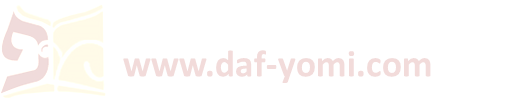 [Speaker Notes: טמא שנזר שביעי שלו עולה לו מן המנין כיון שאינו צריך להביא קרבנות טומאה למחרת ולכן יכול להתחיל בו ביום למנות את נזירותו, אך נזיר טהור שנטמא מביא את קרבנות הטומאה ביום השמיני.

לא, לתגלחת זה וזה שוין – שגם טמא שנזר מגלח שערו ביום השביעי לטהרתו ככל נזיר טהור שנטמא.]
דף יז עמוד א
דף טז עמוד ב:
מי שנזר והוא בבית הקברות - 
ר' יוחנן אמר: נזירות חלה עליו, ור''ל אמר: אין נזירות חלה עליו.

דף יז עמוד א:
אמר מר בר רב אשי:
מיחל כ''ע לא פליגי דחיילא. אלא כי פליגי למלקי -
רבי יוחנן סבר: כיון דחיילא לקי. 
ור''ל סבר: לא לקי וחיילא.
תא שמע: 
מי שהיה טמא ונזר -
אסור לגלח ולשתות יין.  [ראשונים, כת"י: וליטמא למתים]
ואם גילח ושתה יין ונטמא למתים - הרי זה סופג את הארבעים.

תיובתא.

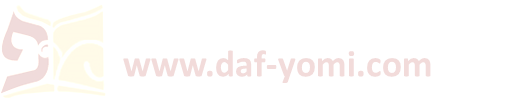 איתמר: 
מי שנזר והוא בבית הקברות - ר' יוחנן אמר: נזירות חלה עליו. ור''ל אמר: אין נזירות חלה עליו. 
ר' יוחנן אמר: נזירות חלה עליו, סבר מיתלא תליא וקיימא כיון דמשכחא טהרה חיילא. 
ור''ל אמר: אין נזירות חלה עליו, אי הדר ואמר חיילא עליה ואי לא לא. 

איתיביה ר' יוחנן לר''ל: מי שנזר והוא בבית הקברות אפי' היה שם שלשים יום אין עולין מן המנין ואינו מביא קרבן טומאה - קרבן טומאה הוא דלא מייתי הא מיחל חיילא עליה. 
א''ל: אינו בתורת טומאה ואינו בתורת קרבן.

איתיביה: מי שהיה טמא ונזר אסור לגלח ולשתות יין וליטמא למתים ואם גילח ושתה יין ונטמא למתים ה''ז סופג את הארבעים - אי אמרת בשלמא חיילא היינו טעמא דסופג את הארבעים אלא אי אמרת לא חיילא אמאי סופג את הארבעים.
הכא במאי עסקינן: ביוצא ונכנס. 

איתיביה: אין בין טמא שנזר לנזיר טהור שנטמא אלא טמא שנזר שביעי שלו עולה לו למנין ונזיר טהור שנטמא אין שביעי שלו עולה לו למנין - ואי ס''ד לא חיילא אמאי עולה לו מן המנין? 


אמר מר בר רב אשי: מיחל כ''ע לא פליגי דחיילא. אלא כי פליגי למלקי - רבי יוחנן סבר: כיון דחיילא לקי. ור''ל סבר: לא לקי וחיילא. 

איתיביה ר' יוחנן לר''ל: מי שנזר והוא בבית הקברות: אפילו היה שם שלשים יום, אין עולין לו מן המנין ואינו מביא קרבן טומאה - קרבן טומאה הוא דלא מייתי, הא מילקי לקי עליה!
בדין הוא דליתני "אינו לוקה", אלא משום דקא בעי למיתנא סיפא "יצא ונכנס עולה לו מן המנין ומביא קרבן טומאה", תנא רישא אינו מביא קרבן טומאה. 

ת''ש: אין בין טמא שנזר לנזיר טהור שנטמא אלא שטמא שנזר - שביעי שלו עולה לו מן המנין, ונזיר טהור שנטמא - אין שביעי שלו עולה לו מן המנין. - הא למלקות זה וזה שוין. 
א''ל:  לא, לתגלחת זה וזה שוין. אבל לענין מלקות מאי? זה לוקה וזה אינו לוקה? ליתנייה! בתקנתיה קא מיירי, בקלקוליה לא קא מיירי.

תא שמע: מי שהיה טמא ונזר - אסור לגלח ולשתות יין. ואם גילח ושתה יין ונטמא למתים - הרי זה סופג את הארבעים. תיובתא.
עמוד א
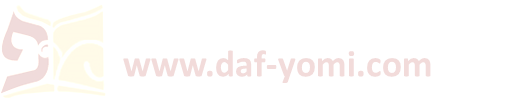 דף יז עמוד א - דף יז עמוד ב
בעי רבא: 
נזיר והוא בבית הקברות -                 (הגהות הב"ח: נזר והוא בבית הקברות)
מהו? בעי שהייה למלקות או לא? 

היכי דמי? 

אילימא דאמרי ליה לא תינזור - 
למה לי שהייה? 
נזיר מאי טעמא לא בעי שהייה דקא מתרי ביה, ה''נ קא מתרי ביה!

אלא כגון שנכנס בשידה תיבה ומגדל ובא חבירו ופרע מעליו מעזיבה. 

כי גמירין שהייה בבית המקדש, אבל אבראי לא, 
או דלמא לא שנא? 

תיקו.
①




②
עמוד ב
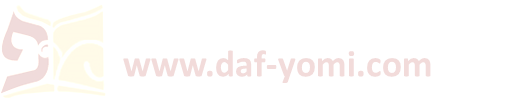 [Speaker Notes: בעי רבא. הואיל דאמר ר' יוחנן דלוקה ותניא במתניתא כוותיה  [כך מסתדר עם ההוא אמינא של הגמרא להלן]

טהור שנכנס למקדש ונטמא שם באונס אסור לו לשהות שם אלא עליו לצאת מיד בדרך הקצרה ביותר, ואם שהה חייב כרת אלא שהלכה למשה מסיני שאינו חייב כרת על שהייתו אלא אם שהה שיעור 'כדי השתחואה'.

רש"י: נזיר. טהור הנכנס בבית הקברות מ''ט לא בעי שהייה דקא מתרו ביה אל תכנס לבית הקברות הכא נמי מתרו ביה לא תינזור ושהייה למה לי

שהרי כל הספק של הגמרא שיצטרכו שיעור שהייה הוא רק במקום שהאיסור הוא משום השהייה, שהתרו בו שלא ישהה ושהה מלצאת, אבל אם האיסור הוא משום שנוזר, כיון שהתרו בו שלא ינזור ונזר עבר על ההתראה וצריך ללקות.]
דף יז עמוד ב
בעי רב אשי: 
נזר והוא בבית הקברות - טעון גילוח או לא? 
כי בעי תגלחת, טהור שנטמא דקא מטמא לנזירותיה, אבל טמא שנזר לא, או דלמא לא שנא?
משנה דף טז עמוד ב:
מי שנזר והוא בבית הקברות:
אפילו היה שם שלשים יום, אין עולין לו מן המנין ואינו מביא קרבן טומאה.
יצא ונכנס עולין לו מן המנין ומביא קרבן טומאה.
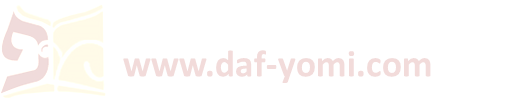 [Speaker Notes: נזיר טהור שנטמא במת עליו להיטהר מטומאת המת על ידי הזאת שלישי ושביעי וטבילה ביום השביעי, וכן עליו לגלח את שערו ביום השביעי והיא הנקראת תגלחת טומאה ולהביא ביום השמיני קרבן טומאה דהיינו כבש לאשם ושתי תורים או שני בני יונה אחד לעולה ואחד לחטאת.

תוס':
הגה''ה טעון גילוח או אין טעון גילוח. פי' תגלחת דטומאה ביום שיוצא ויטהר מטומאה דקרבן ודאי לא בעי כדתנן במתני' דמיעטיה קרא לקמן (יח עמוד א) אבל בתגלחת מספקא ליה אי בעי לגלח בלא קרבן טומאה או לא דלא בעי גילוח בלא קרבן: הגה''ה אבל תגלחת של טהרה ודאי בעי כשימנה נזירות של טהרה יגלח ויביא קרבנות טהרה כדין נזיר טהור:]
דף יז עמוד ב
בעי רב אשי: 
נזר והוא בבית הקברות - טעון גילוח או לא? 
כי בעי תגלחת, טהור שנטמא דקא מטמא לנזירותיה, אבל טמא שנזר לא, או דלמא לא שנא?

ת''ש: 
מי שנזר והוא בבית הקברות:
אפילו היה שם שלשים יום, אינו עולה לו מן המנין ואינו מביא קרבן טומאה.
- קרבן טומאה הוא דלא מייתי, אבל גלוחי בעי!

מה טעם קאמר, מה טעם אינו מביא קרבן טומאה? משום דלא בעי גלוחי.

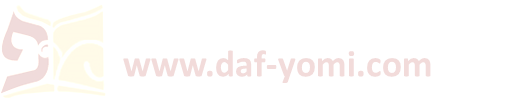 דף יז עמוד ב
בעי רב אשי: 
נזר והוא בבית הקברות - טעון גילוח או לא? 
כי בעי תגלחת, טהור שנטמא דקא מטמא לנזירותיה, אבל טמא שנזר לא, או דלמא לא שנא?

ת''ש: 
מי שנזר והוא בבית הקברות :
אפילו היה שם שלשים יום, אינו עולה לו מן המנין ואינו מביא קרבן טומאה.
- קרבן טומאה הוא דלא מייתי, אבל גלוחי בעי!

מה טעם קאמר, מה טעם אינו מביא קרבן טומאה? משום דלא בעי גלוחי. 

ת''ש: 
אין בין טמא שנזר לנזיר טהור שנטמא 
אלא שטמא שנזר - שביעי שלו עולה לו מן המנין,
ונזיר טהור שנטמא - אין שביעי שלו עולה לו מן המנין. 
- מאי לאו הא לתגלחת זה וזה שוין?

לא, הא למלקות זה וזה שוין.

אבל תגלחת מאי? זה מגלח וזה אינו מגלח? ליתנייה! 

תנא שביעי שלו וכל מילי.


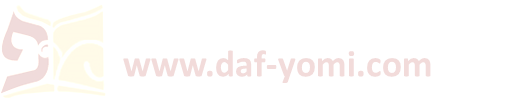 [Speaker Notes: טמא שנזר שביעי שלו עולה לו מן המנין כיון שאינו צריך להביא קרבנות טומאה למחרת ולכן יכול להתחיל בו ביום למנות את נזירותו, אך נזיר טהור שנטמא מביא את קרבנות הטומאה ביום השמיני.

לתגלחת זה וזה שוין – שגם טמא שנזר מגלח שערו ביום השביעי לטהרתו ככל נזיר טהור שנטמא.

רש"י:
לא למלקות זה וזה שוין. וכדר' יוחנן לעיל: 
תנא שביעי שלו וכל מילי. דהכי משמע שביעי שלו עולה לו מן המנין לפי שאינו מביא קרבן ומה טעם אינו מביא קרבן לפי שאינו טעון גילוח טומאה בז',    וזה אין שביעי שלו עולה לפי שיש לו לגלח בשביעי ולהקריב קרבן בשמיני ומאותו יום שמקריב קרבן חל עליו נזירות כדכתיב (במדבר ו) וכפר עליו מאשר חטא על הנפש וקדש את ראשו ביום ההוא דמשמע מאותו יום ואילך נזירות דטהרה:]
דף יז עמוד ב
בעי רב אשי: 
נזר והוא בבית הקברות - טעון גילוח או לא? 
כי בעי תגלחת, טהור שנטמא דקא מטמא לנזירותיה, אבל טמא שנזר לא, או דלמא לא שנא?
ת''ש: 
אין לי אלא ימי טומאתו שאין עולין לו מן המנין.
ימי חלוטו מנין?

ודין הוא:
מה ימי טומאתו - מגלח ומביא קרבן, אף ימי חלוטו - מגלח ומביא קרבן, 
ומה ימי טומאתו - אין עולין לו מן המנין, אף ימי חלוטו - אין עולין לו מן המנין. 

לא, אם אמרת בימי טומאתו, שכן מבטל בהן את הקודמין, לפיכך אין עולין לו מן המנין. 
תאמר בימי חלוטו, שאינו מבטל את הקודמין, לפיכך עולין לו מן המנין. 

אמרת: 
ומה נזיר בקבר ששערו ראוי לתגלחת - אין עולין לו מן המנין, 
ימי חלוטו שאין ראוי לתגלחת - לא כ''ש שאין עולין לו מן המנין.

מאי לאו תגלחת טומאה?
לא, תגלחת טהרה.

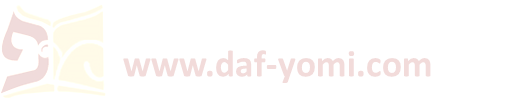 [Speaker Notes: נזיר שבתוך ימי נזירותו נהיה מצורע מוחלט אינו סותר את הימים הקודמים שמנה קודם שנהיה מצורע – להלן דף נו עמוד ב

אף ימי חלוטו של מצורע כך הם שמגלח לצרעתו (לאחר שנרפא מצרעתו) ביום הראשון וביום השביעי ומביא קרבן מצורע ביום השמיני


ימי חלוטו שאין שערו ראוי ועומד למצות תגלחת נזירות אלא לתגלחת מצורע...

רש"י:
מאי לאו תגלחת דטומאה. דכיון שהזה ושנה וטבל מגלחין אותו וש''מ דטעון גילוח והכי משמע מה נזיר בקבר ששערו ראוי לתגלחת טומאה לסוף ז' אין עולין לו מן המנין ימי חלוטו שאין שערו ראוי לתגלחת טומאה אלא לתגלחת צרעת לא כל שכן דאין עולה לו:
 
לא תגלחת דטהרה. שאם לא נכנס לקבר א''נ נכנס לקבר ונטהר ואח''כ השלים ימי נזרו שהוא טעון גילוח לסוף שלשים דהכי משמע ששערו ראוי לתגלחת טהרה שאין מגלח תגלחת טומאה אלא תגלחת לסוף ל' מיירי תאמר בימי חלוטו שאינו מגלח תגלחת טהרה אלא תגלחת צרעת לסוף ז':]
דף יז עמוד ב - דף יח עמוד א
בעי רב אשי: 
נזר והוא בבית הקברות - טעון גילוח או לא? 
כי בעי תגלחת, טהור שנטמא דקא מטמא לנזירותיה, אבל טמא שנזר לא, או דלמא לא שנא?
ת''ש: 
אין לי אלא ימי טומאתו שאין עולין לו מן המנין.
ימי חלוטו מנין?

ודין הוא:
מה ימי טומאתו - מגלח ומביא קרבן, אף ימי חלוטו - מגלח ומביא קרבן, 
ומה ימי טומאתו - אין עולין לו מן המנין, אף ימי חלוטו - אין עולין לו מן המנין. 

לא, אם אמרת בימי טומאתו, שכן מבטל בהן את הקודמין, לפיכך אין עולין לו מן המנין. 
תאמר בימי חלוטו, שאינו מבטל את הקודמין, לפיכך עולין לו מן המנין. 

אמרת: 
ומה נזיר בקבר ששערו ראוי לתגלחת - אין עולין לו מן המנין, 
ימי חלוטו שאין ראוי לתגלחת - לא כ''ש שאין עולין לו מן המנין.

מאי לאו תגלחת טומאה?
לא, תגלחת טהרה. 

הכי נמי מסתברא, דאי ס''ד תגלחת טומאה, ימי חלוטו מי לא בעי תגלחת?

לא, תגלחת דנזירות קתני.

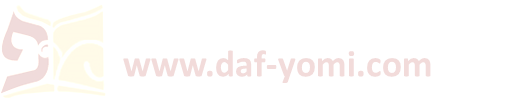 עמוד א
[Speaker Notes: ימי חלוטו מי לא בעי תגלחת וכי אינו טעון תגלחת טומאה מחמת הצרעת, ואיך אומרת הברייתא על ימי חילוטו שאין שערו ראוי לתגלחת, אלא על כרחך שכוונת הברייתא שבימי חילוטו אין שערו ראוי לתגלחת טהרה, כיון שכל תגלחותיו של המצורע הם מתוך טומאה.

דוחה הגמרא שאין הכרח שכוונת הברייתא על תגלחת טהרה, שיתכן שכוונת הברייתא לתגלחת טומאה, ומה שאמרה הברייתא על ימי חילוטו שאין שערו ראוי לתגלחת, תגלחת נזירות קתני, כלומר נזיר בקבר שערו טעון תגלחת מדין נזירות, מה שאין כן מצורע שאינו טעון תגלחת מדין נזירות אלא רק מדין תגלחת מצורע.]
דף יח עמוד א
בעי רב אשי: 
נזר והוא בבית הקברות - טעון גילוח או לא? 
כי בעי תגלחת, טהור שנטמא דקא מטמא לנזירותיה, אבל טמא שנזר לא, או דלמא לא שנא?
במדבר ו/ט-י:  וכי ימות מת עליו בפתע פתאם וטמא ראש נזרו וגלח ראשו ביום טהרתו ביום השביעי יגלחנו. וביום השמיני יבא שתי תרים או שני בני יונה אל הכהן אל פתח אהל מועד.
ת''ש:

"וטמא ראש נזרו" -
בטהור שנטמא הכתוב מדבר, שהוא טעון העברת שער והבאת ציפרין.
ולפטור את הנזיר בקבר, שאין טעון העברת שער והבאת ציפרין.

והלא דברים ק''ו: 
ומה טהור שנטמא - טעון העברת שער והבאת ציפרין,
מי שהיה טמא מתחלה - אינו דין שיהא טעון העברת שער והבאת ציפרין?

ת''ל:
"וטמא ראש נזרו" -
במי שהיה טהור ונטמא הכתוב מדבר, שיהא טעון העברת שער והבאת ציפרין.
ולפטור את הנזיר בקבר.

ש''מ.

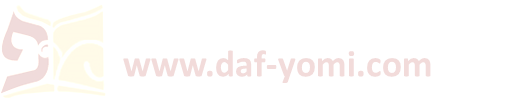 [Speaker Notes: ע"פ תוס': המילים וטמא ראש נזרו מיותרים ודורשים מכך לומר שהוא תנאי, שחייב בתגלחת וקרבן רק אם כבר חלה עליו נזירות טהרה וטימא אותה.]
להתראות מחר בשיעור הבא

לידיעתכם:
שיעורי האונליין מוקלטים וזמינים לצפיה חוזרת [החל מעוד שעה] בפורטל הדף היומי (בספריית שיעורי שמע/וידאו) ובאפליקציה.









השיעור היום הוקדש לע"נ הרב אלימלך בן הרב ישעיהו שפירא

לסיוע טכני ולהקדשת שיעורים:daf-yomi@daf-yomi.com
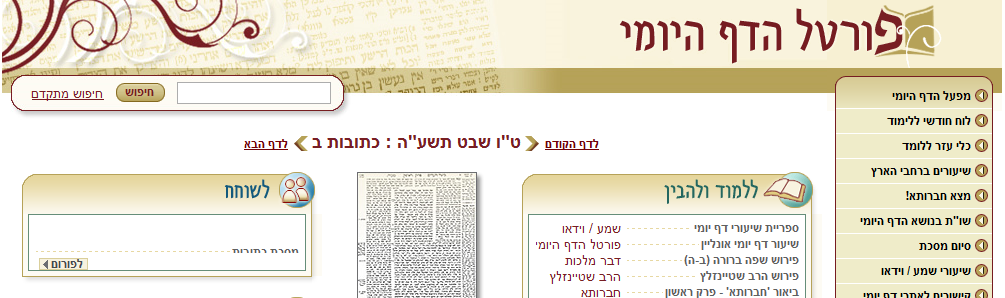 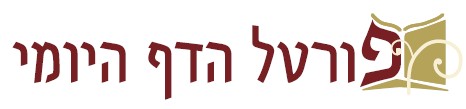 שיעור דף יומי אונליין

מתקיים בשעה 21:00-21:40 בימים א-ה














לסיוע טכני ולהקדשת שיעורים:daf-yomi@daf-yomi.com
√
√
√